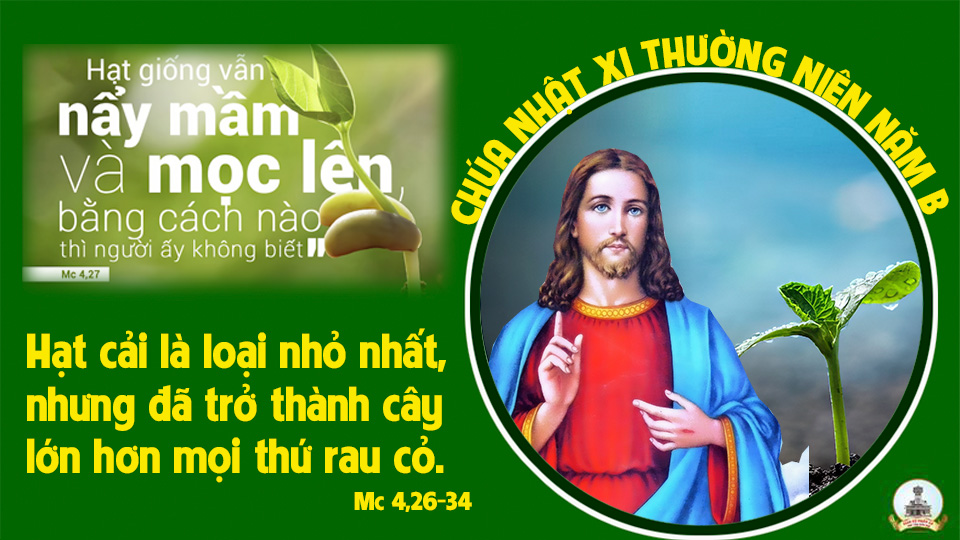 TẬP HÁT CỘNG ĐOÀN
Đk: Lạy Chúa, được tạ ơn Chúa thực thú vị thay.
Alleluia-Alleluia
Hạt giống là Lời Thiên Chúa, Người gieo giống là Đức Ki-tô, những ai tuân giữ Lời Người sẽ tồn tại muôn đời.
Alleluia…
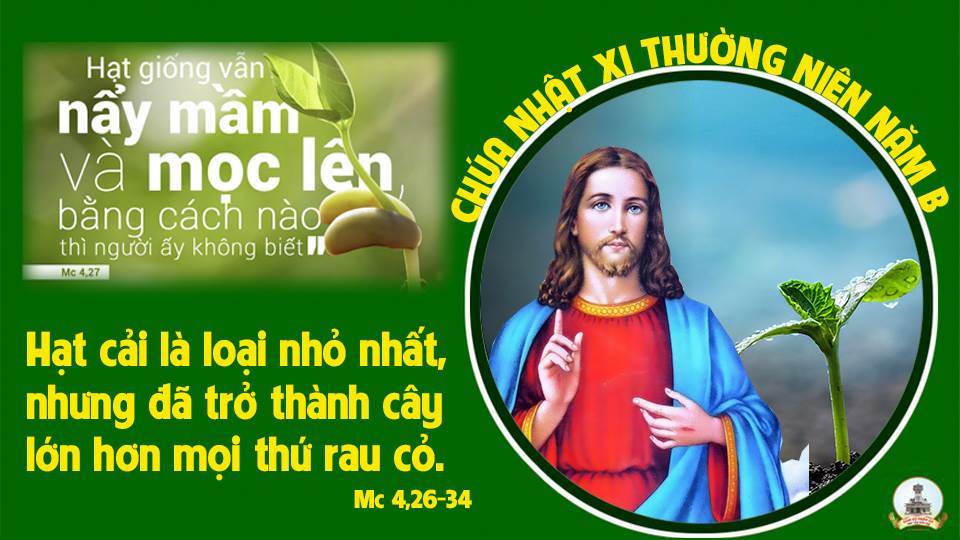 Ca Nhập LễHợp Lời Chúc TụngĐăng Khoa
Đk: Cùng về đây cất tiếng ca khen, uy danh Ngài là Chúa toàn năng. Cùng về đây trước thánh nhan Ngài hợp muôn lòng hát khúc tạ ơn.
***: Cùng triều thần mừng Chúa Chí Thánh, cùng đàn cầm hòa tấu khúc hát, này đoàn con, xin dâng Ngài bài ca chúc tụng.
Tk1: Lòng rộn ràng đến bên nhan Ngài, vì đoàn con hằng khát mong Ngài. Nguyện Ngài xuống ân phúc dư tràn, toàn thế nhân trong kiếp cơ hàn vào đền thánh hợp tiếng chúc khen Danh Ngài.
Đk: Cùng về đây cất tiếng ca khen, uy danh Ngài là Chúa toàn năng. Cùng về đây trước thánh nhan Ngài hợp muôn lòng hát khúc tạ ơn.
***: Cùng triều thần mừng Chúa Chí Thánh, cùng đàn cầm hòa tấu khúc hát, này đoàn con, xin dâng Ngài bài ca chúc tụng.
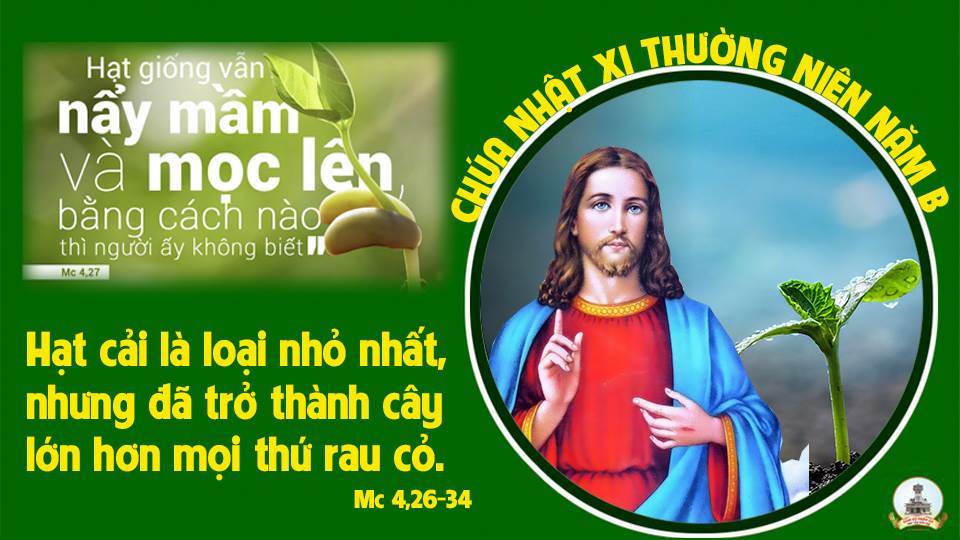 KINH VINH DANH
Ca Lên Đi 2
KINH VINH DANH
Chủ tế: Vinh danh Thiên Chúa trên các tầng trời. Và bình an dưới thế, bình an dưới thế cho người thiện tâm.
Chúng con ca ngợi Chúa. Chúng con chúc tụng Chúa. Chúng con thờ lạy Chúa. Chúng con tôn vinh Chúa. Chúng con cảm tạ Chúa vì vinh quang cao cả Chúa.
Lạy Chúa là Thiên Chúa, là Vua trên trời, là Chúa Cha toàn năng. Lạy Con Một Thiên Chúa, Chúa Giê-su Ki-tô.
Lạy Chúa là Thiên Chúa, là Chiên Thiên Chúa, là Con Đức Chúa Cha. Chúa xoá tội trần gian, xin thương, xin thương, xin thương xót chúng con.
Chúa xoá tội trần gian, Xin nhận lời chúng con cầu khẩn. Chúa ngự bên hữu Đức Chúa Cha, xin thương, xin thương, xin thương xót chúng con.
Vì lạy Chúa Giê-su Ki-tô, chỉ có Chúa là Đấng Thánh, chỉ có Chúa là Chúa, chỉ có Chúa là Đấng Tối Cao, cùng Đức Chúa Thánh Thần trong vinh quang Đức Chúa Cha. A-men. A-men.
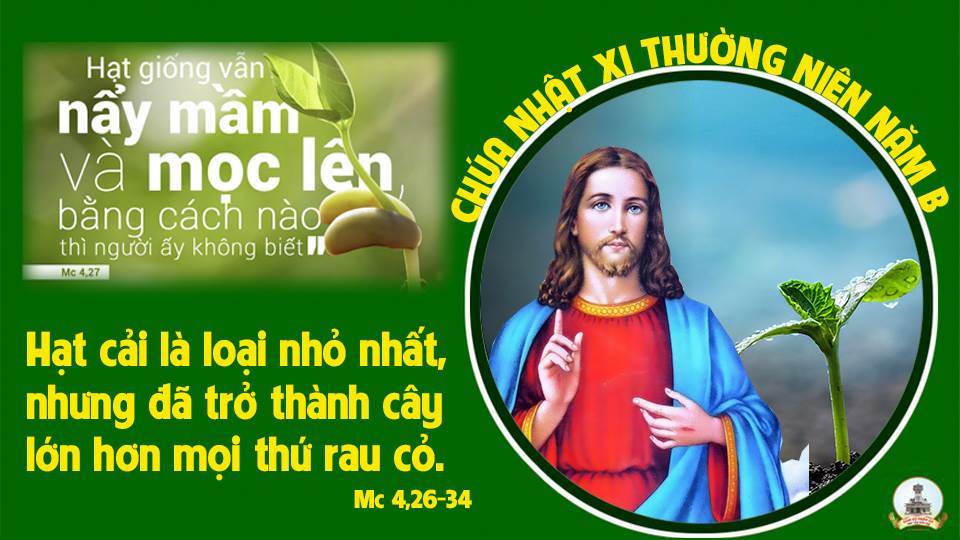 KINH VINH DANH
Chủ tế: Vinh danh Thiên Chúa trên các tầng trời.A+B: Và bình an dưới thế cho người thiện tâm.
A: Chúng con ca ngợi Chúa.
B: Chúng con chúc tụng Chúa. A: Chúng con thờ lạy Chúa. 
B: Chúng con tôn vinh Chúa.
A: Chúng con cảm tạ Chúa vì vinh quang cao cả Chúa.
B: Lạy Chúa là Thiên Chúa, là Vua trên trời, là Chúa Cha toàn năng.
A: Lạy con một Thiên Chúa,            Chúa Giêsu Kitô.
B: Lạy Chúa là Thiên Chúa, là Chiên Thiên Chúa là Con Đức Chúa Cha.
A: Chúa xóa tội trần gian, xin thương xót chúng con.
B: Chúa xóa tội trần gian, xin nhậm lời chúng con cầu khẩn.
A: Chúa ngự bên hữu Đức Chúa Cha, xin thương xót chúng con.
B: Vì lạy Chúa Giêsu Kitô, chỉ có Chúa là Đấng Thánh.
Chỉ có Chúa là Chúa, chỉ có Chúa là đấng tối cao.
A+B: Cùng Đức Chúa Thánh Thần trong vinh quang Đức Chúa Cha. 
Amen.
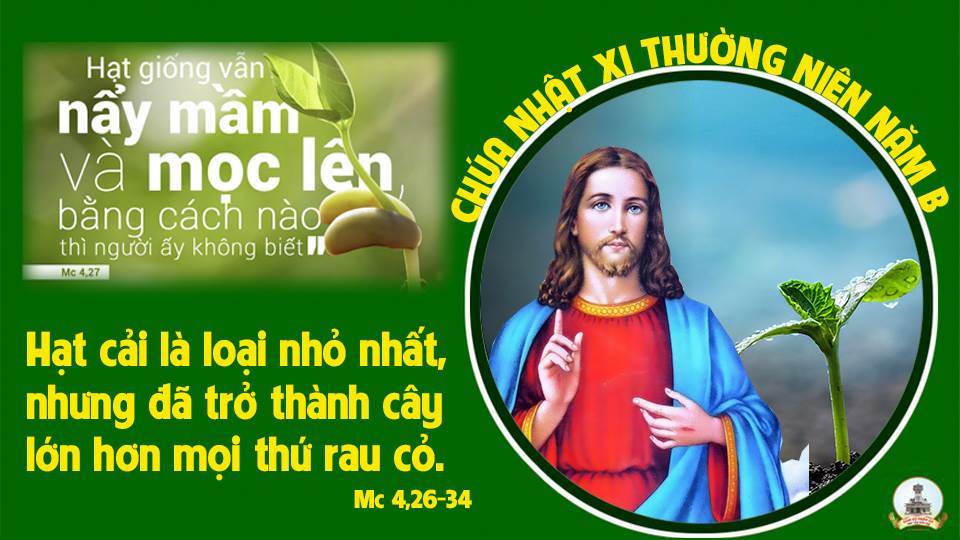 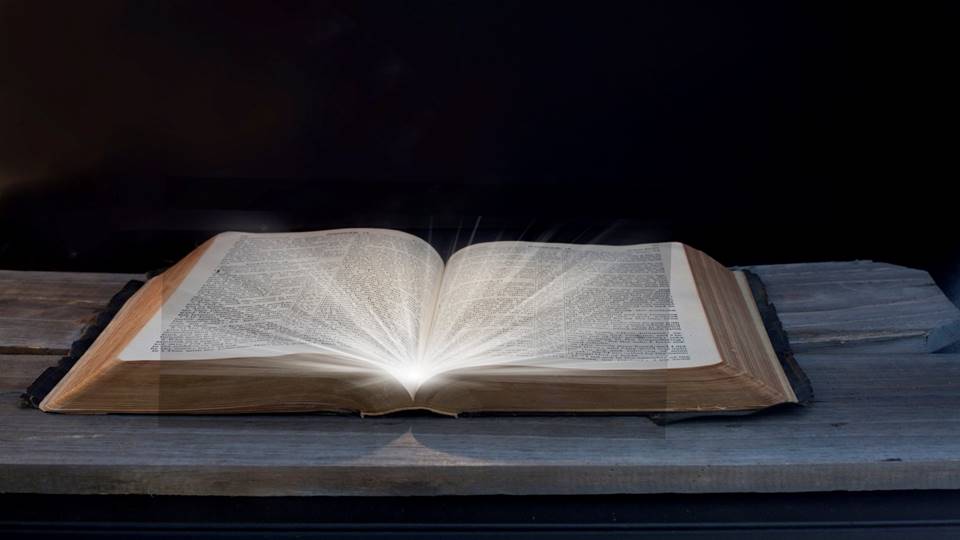 Bài đọc 1
Bài trích sách ngôn sứ Ê-dê-ki-en.
Ta hạ thấp cây cao và nâng cao cây thấp.
THÁNH VỊNH 91CHÚA NHẬT XI THƯỜNG NIÊNNĂM B LM KIM LONG03 Câu
Đk: Lạy Chúa, được tạ ơn Chúa thực thú vị thay.
Tk1: Ôi thú vị thay được tạ ơn Chúa, được mừng hát danh Ngài, lạy Đấng Tối Cao. Từ bình minh tuyên xưng kỳ công của Ngài. Suốt đêm trường quảng bá lòng Ngài tín trung.
Đk: Lạy Chúa, được tạ ơn Chúa thực thú vị thay.
Tk2: Như khóm dừa xanh, này người công chính, như hương bá vươn mình từ núi Ly-băng, đượAc trồng lên ngay trong nhà của Chúa Trời, Giữa khuôn vườn, ở trước đền thờ Chúa ta.
Đk: Lạy Chúa, được tạ ơn Chúa thực thú vị thay.
Tk3: Tuy đã già nhưng còn trổ hoa trái, thân cây vẫn căng đầy nhựa sống xanh tươi, Để truyền rao nơi nơi Ngài luôn chính trực, núi ẩn mình bởi Chúa, Ngài chẳng bất công.
Đk: Lạy Chúa, được tạ ơn Chúa thực thú vị thay.
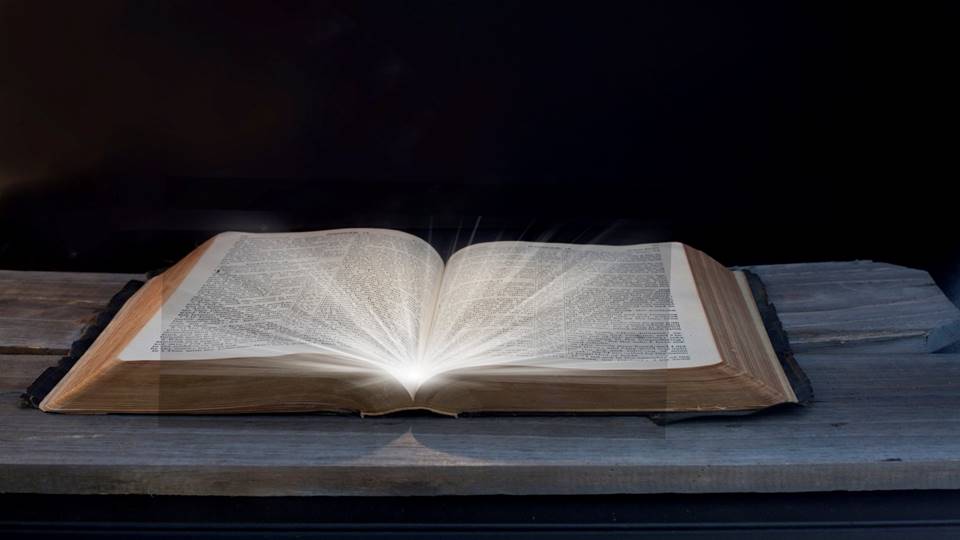 Bài đọc 2
Bài trích thư thứ hai của thánh Phao-lô tông đồ
gửi tín hữu Cô-rin-tô.
Dù còn ở trong thân xác, hoặc đã lìa bỏ thân xác,
chúng tôi chỉ có một tham vọng là làm đẹp lòng Chúa.
Alleluia-Alleluia
Hạt giống là Lời Thiên Chúa, Người gieo giống là Đức Ki-tô, những ai tuân giữ Lời Người sẽ tồn tại muôn đời.
Alleluia…
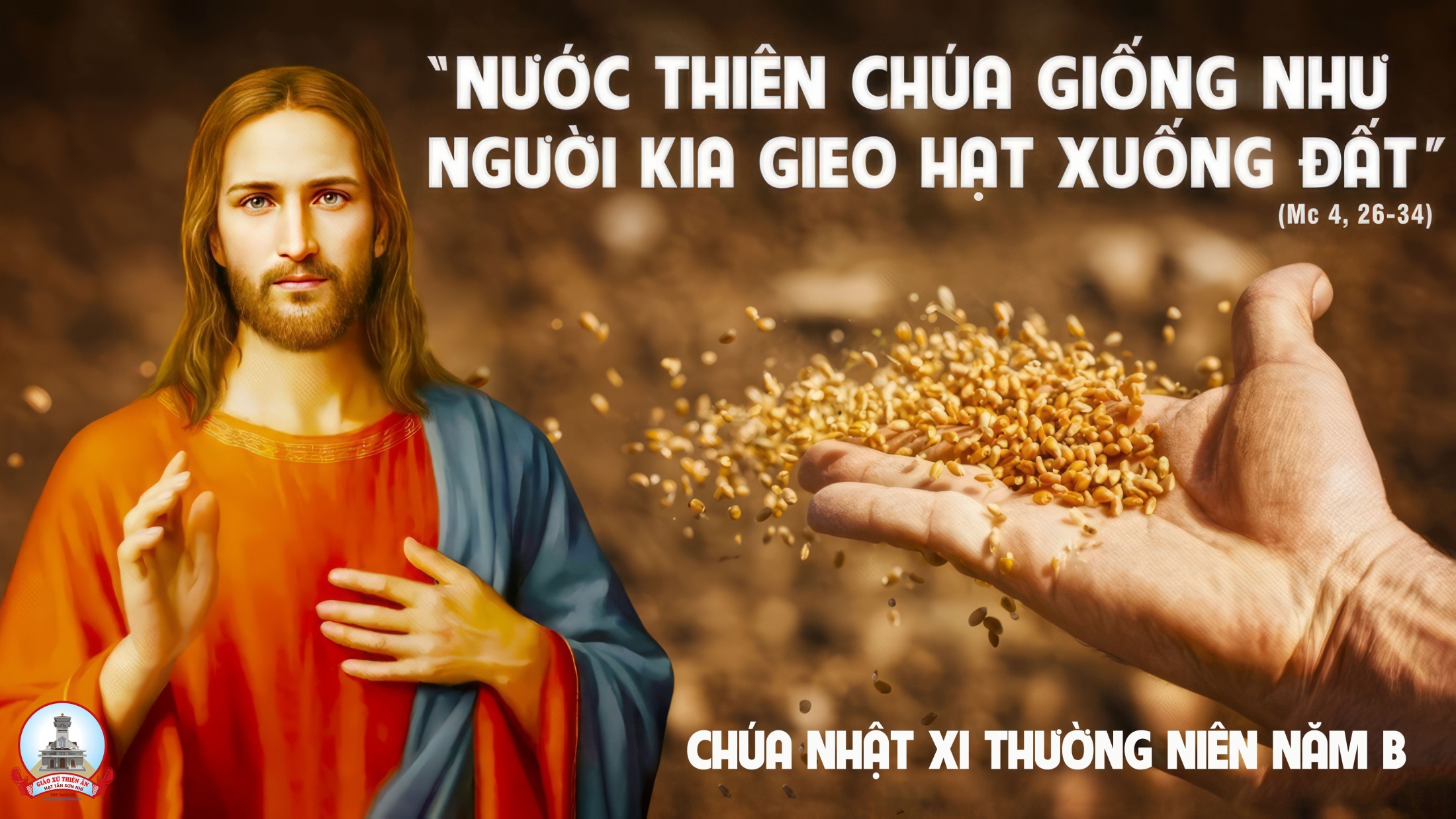 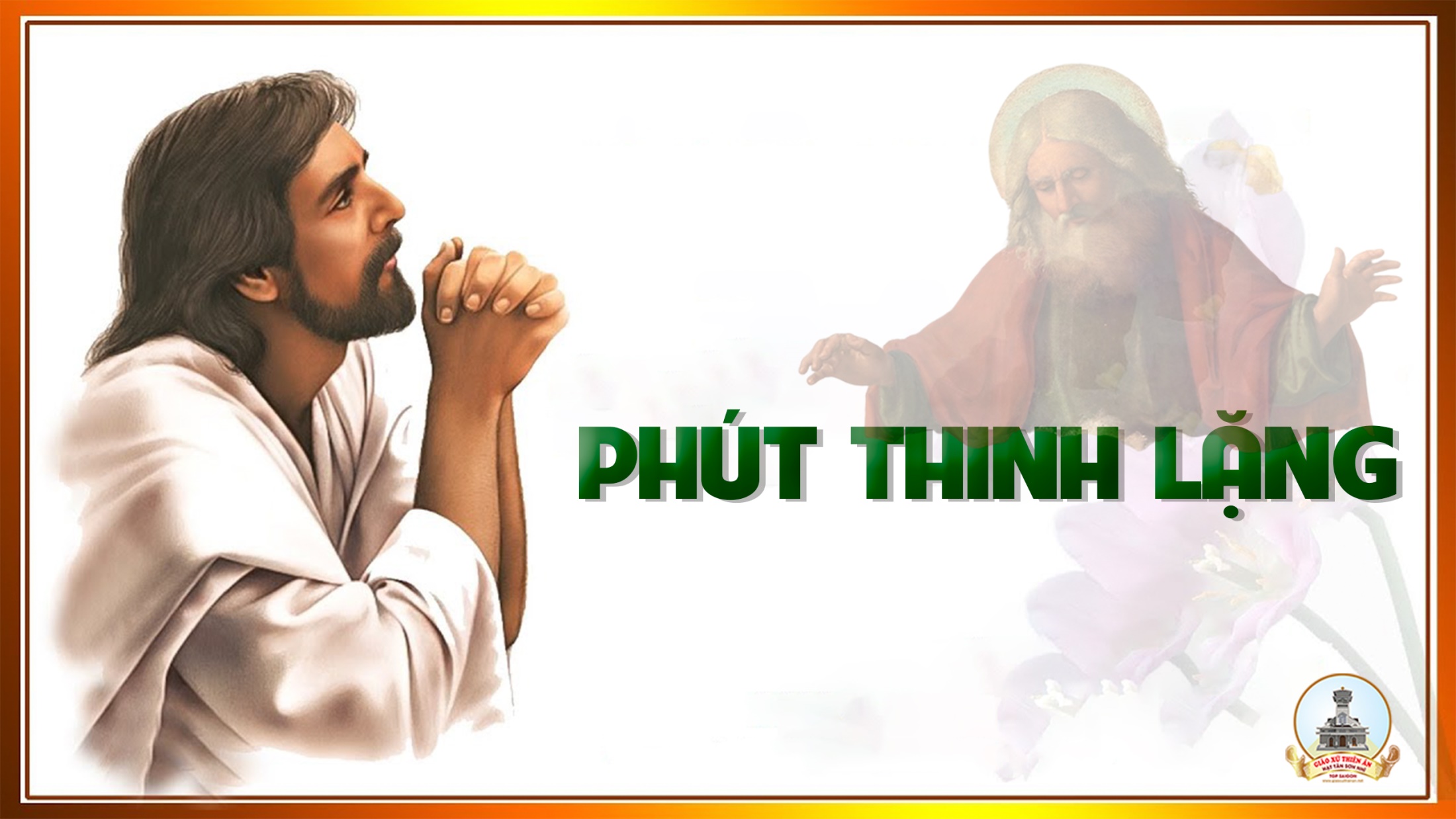 KINH TIN KÍNH
Tôi tin kính một Thiên Chúa là Cha toàn năng, Đấng tạo thành trời đất, muôn vật hữu hình và vô hình.
Tôi tin kính một Chúa Giêsu Kitô, Con Một Thiên Chúa, Sinh bởi Đức Chúa Cha từ trước muôn đời.
Người là Thiên Chúa bởi Thiên Chúa, Ánh Sáng bởi Ánh Sáng, Thiên Chúa thật bởi Thiên Chúa thật,
được sinh ra mà không phải được tạo thành, đồng bản thể với Đức Chúa Cha: nhờ Người mà muôn vật được tạo thành.
Vì loài người chúng ta và để cứu độ chúng ta, Người đã từ trời xuống thế.
Bởi phép Đức Chúa Thánh Thần, Người đã nhập thể trong lòng Trinh Nữ Maria, và đã làm người.
Người chịu đóng đinh vào thập giá vì chúng ta, thời quan Phongxiô Philatô; Người chịu khổ hình và mai táng, ngày thứ ba Người sống lại như lời Thánh Kinh.
Người lên trời, ngự bên hữu Đức Chúa Cha, và Người sẽ lại đến trong vinh quang để phán xét kẻ sống và kẻ chết, Nước Người sẽ không bao giờ cùng.
Tôi tin kính Đức Chúa Thánh Thần là Thiên Chúa và là Đấng ban sự sống, Người bởi Đức Chúa Cha và Đức Chúa Con mà ra,
Người được phụng thờ và tôn vinh cùng với Đức Chúa Cha và Đức Chúa Con: Người đã dùng các tiên tri mà phán dạy.
Tôi tin Hội Thánh duy nhất thánh thiện công giáo và tông truyền.
Tôi tuyên xưng có một Phép Rửa để tha tội. Tôi trông đợi kẻ chết sống lại và sự sống đời sau. Amen.
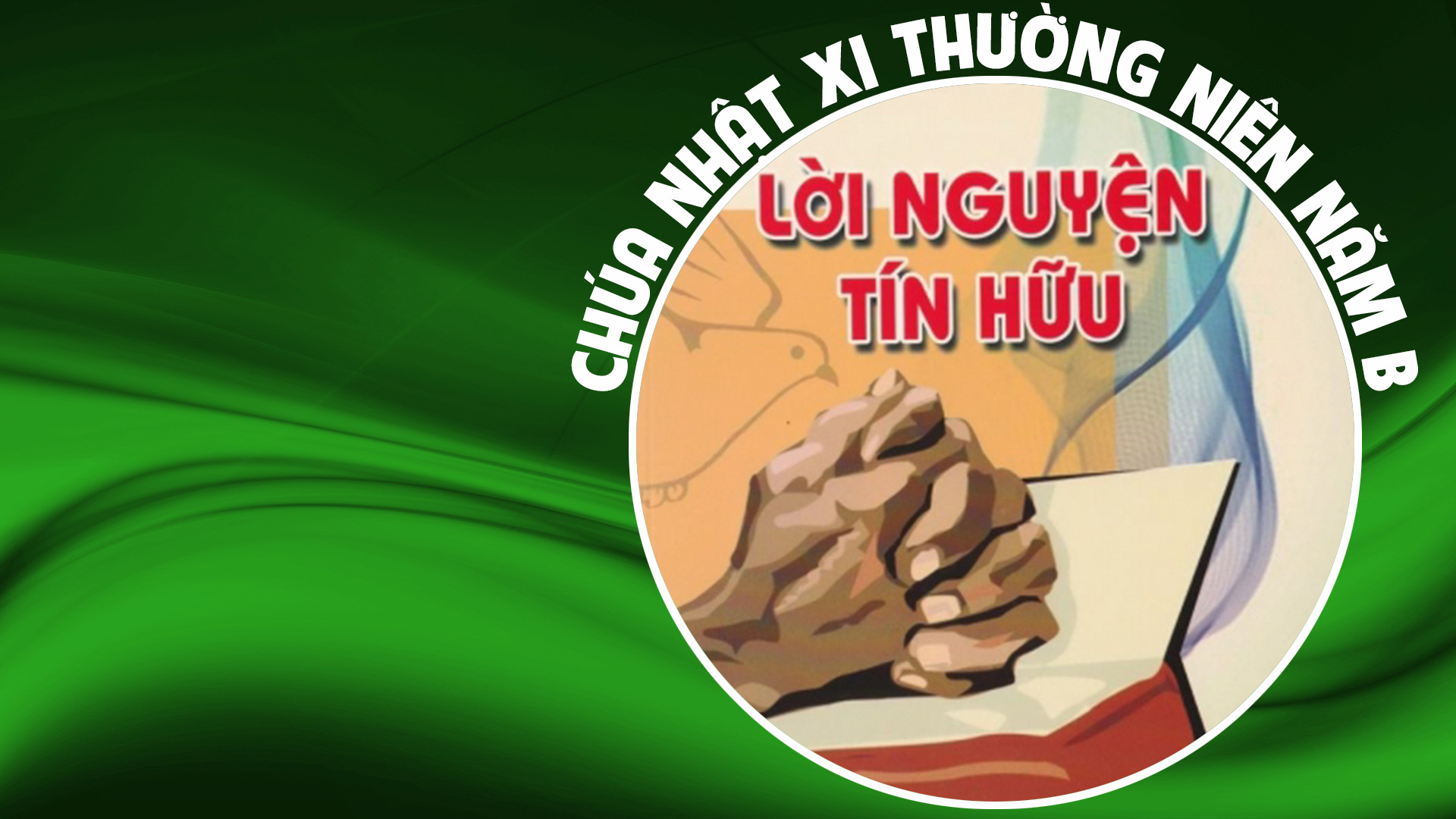 Anh chị em thân mến, Đức Kito là Đấng Cứu Độ duy nhất của trần gian. Người đem lại niềm vui cho những ai trông cậy vào Người. Vậy ta hãy tin tưởng cầu xin
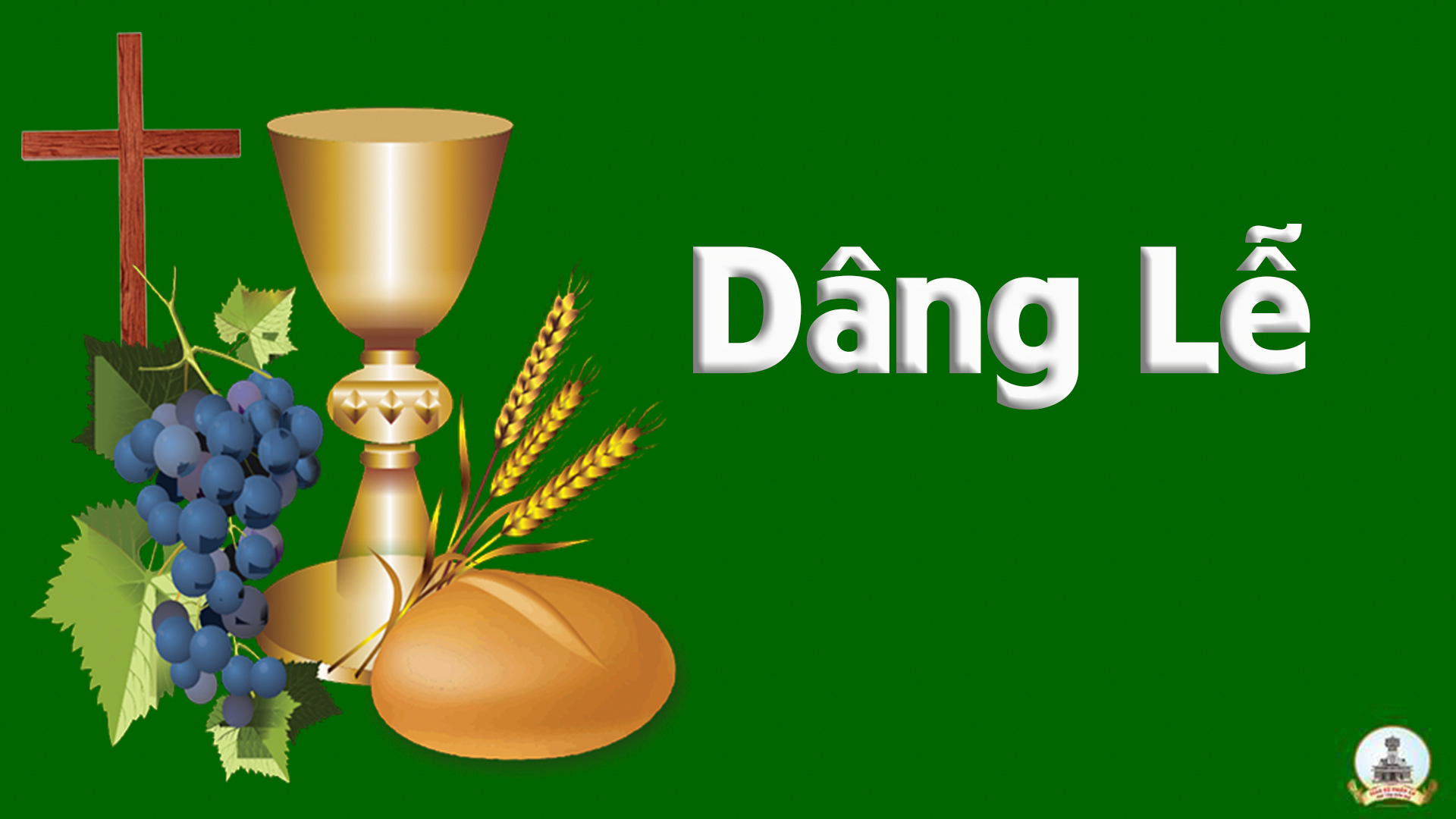 Nguyện Dâng TiếnVị Thiên
Tk1: Trên đĩa thánh đoàn con dâng là công khó từ muôn dân, này bông lúa đẹp tươi kết thành tấm bánh tinh tuyền.
***: Đoàn con đến hiệp dâng hy lễ để tạ ơn ngàn muôn ân thánh Chúa ban, khấn nguyện Chúa sẽ vì thương chấp nhận
Đk: Nguyện dâng tiến lên Chúa nhân lành đây lễ vật chân thành, như hương thơm đang bay về nơi Tòa cao sang.
Tk2: Trong chén thánh đoàn con dâng là công khó từ muôn dân, này đay chất rượu thơm ép từ nho chin trên cành.
***: Trọn cuộc sống đầy vơi yêu mến, lòng tin kính dù bao nguy biến Chúa ơi. Khấn nguyện Chúa xóa tội xưa trót phạm
Đk: Nguyện dâng tiến lên Chúa nhân lành đây lễ vật chân thành, như hương thơm đang bay về nơi Tòa cao sang.
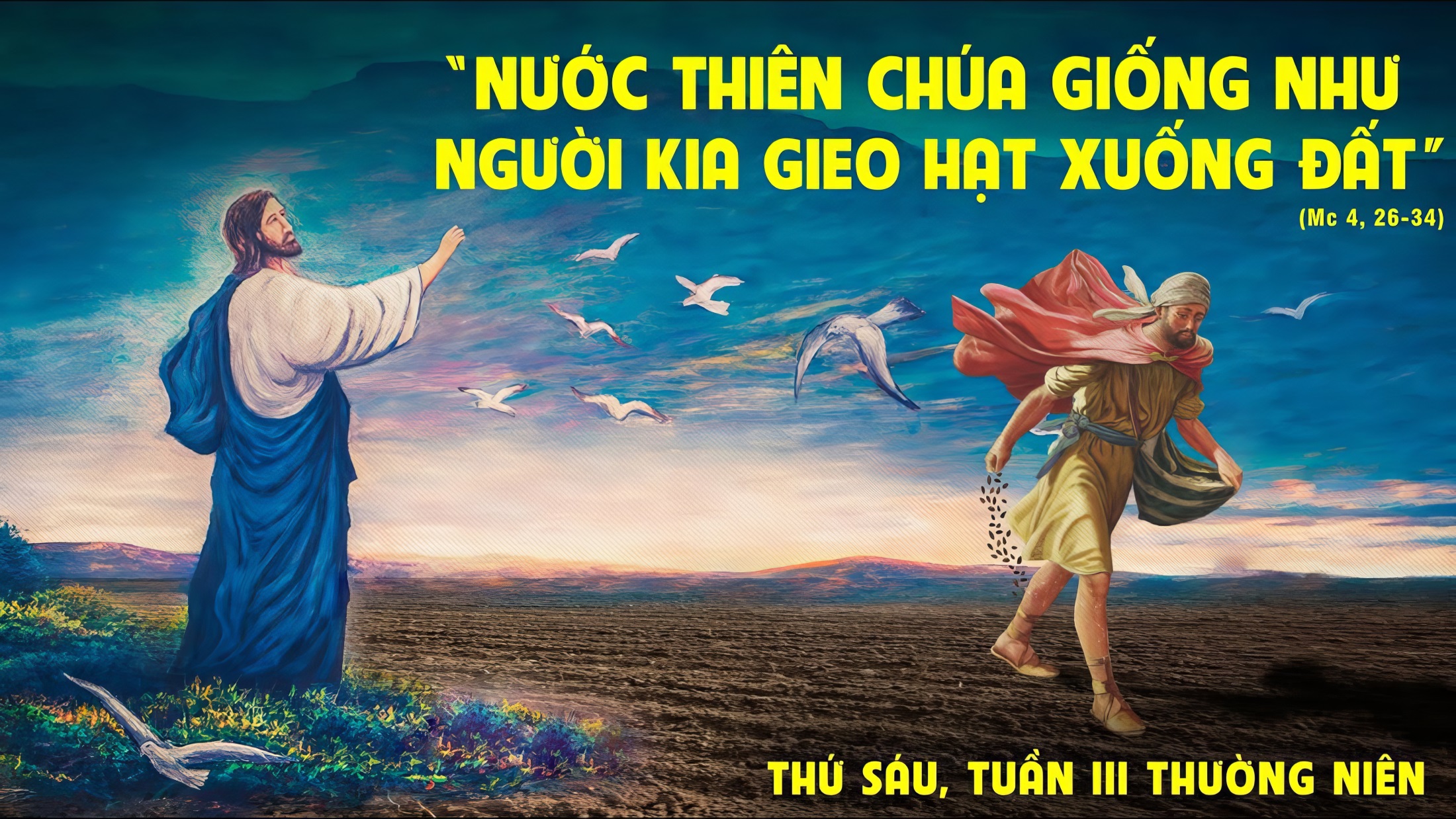 Ca Nguyện Hiệp LễTình Chúa Yêu Con  Giang Tâm
Tk2: Tình Chúa yêu con dẫn con từng nhịp bước chân, tình Chúa yêu con con làm sao đáp đền xứng cân. Tình Ngài yêu con nhiệm mầu tình yêu ôi quá cao sâu, Chúa đã dủ thương mời gọi con đền đáp ơn Ngài.
**: Ngày tháng qua mau nhưng nghĩa ân Ngài luôn chứa chan, dù những vong ân khi đời con yếu hèn vô ngần. Vì Ngài yêu thương con hoài dù con yếu đuối lỗi tội, Chúa đã dủ thương này tim con cảm mến tình yêu.
Đk: Ôi tình yêu Chúa dạt dào, ôi tình yêu Chúa ngọt ngào. Tim con cảm mến ân tình Chúa ngàn năm vững bền. Ôi hồng ân Chúa diệu huyền. Ôi đời con quá mọn hèn. Con mong đền đáp ân tình Chúa lòng con khắc ghi.
Tk3: Tình Chúa yêu con hơn cả thân phụ thân mẫu con, tình Chúa yêu con hơn tình yêu thế trần muôn phần. Tình Ngài yêu con bao la đời con hát khúc hoan ca, Chúa đã dủ thương đổ đầy con bằng nghĩa ân Ngài.
***: Nguyện Chúa cho con luôn mến yêu Ngài trọn ước mơ, đền đáp bao nhiêu cho vừa ơn Chúa thật vô bờ. Vì Ngài yêu con muôn đời và ngàn năm mãi không ngơi, Chúa đã dủ thương hồn con dâng Ngài khúc ngợi ca.
Đk: Ôi tình yêu Chúa dạt dào, ôi tình yêu Chúa ngọt ngào. Tim con cảm mến ân tình Chúa ngàn năm vững bền. Ôi hồng ân Chúa diệu huyền. Ôi đời con quá mọn hèn. Con mong đền đáp ân tình Chúa lòng con khắc ghi.
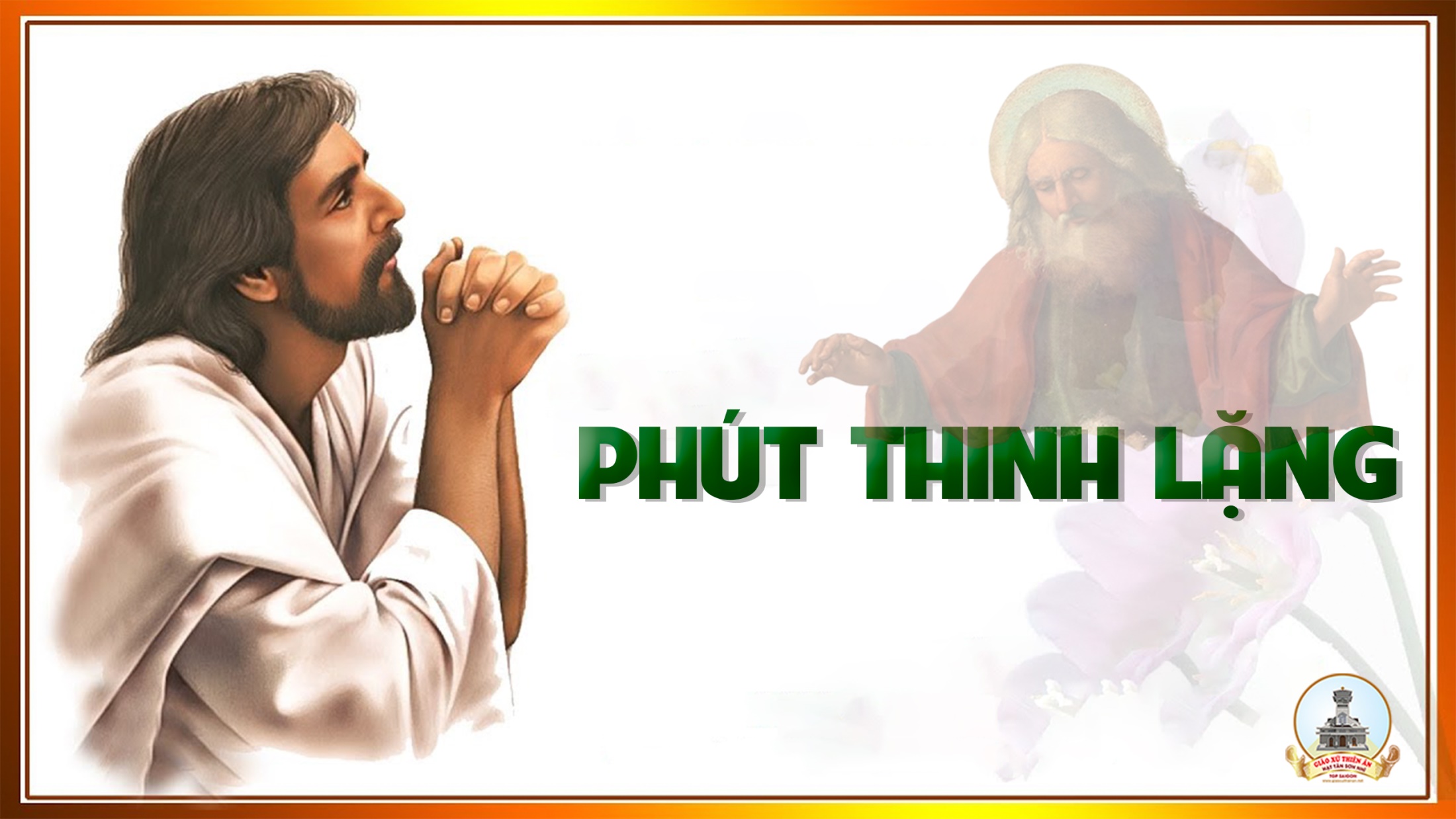 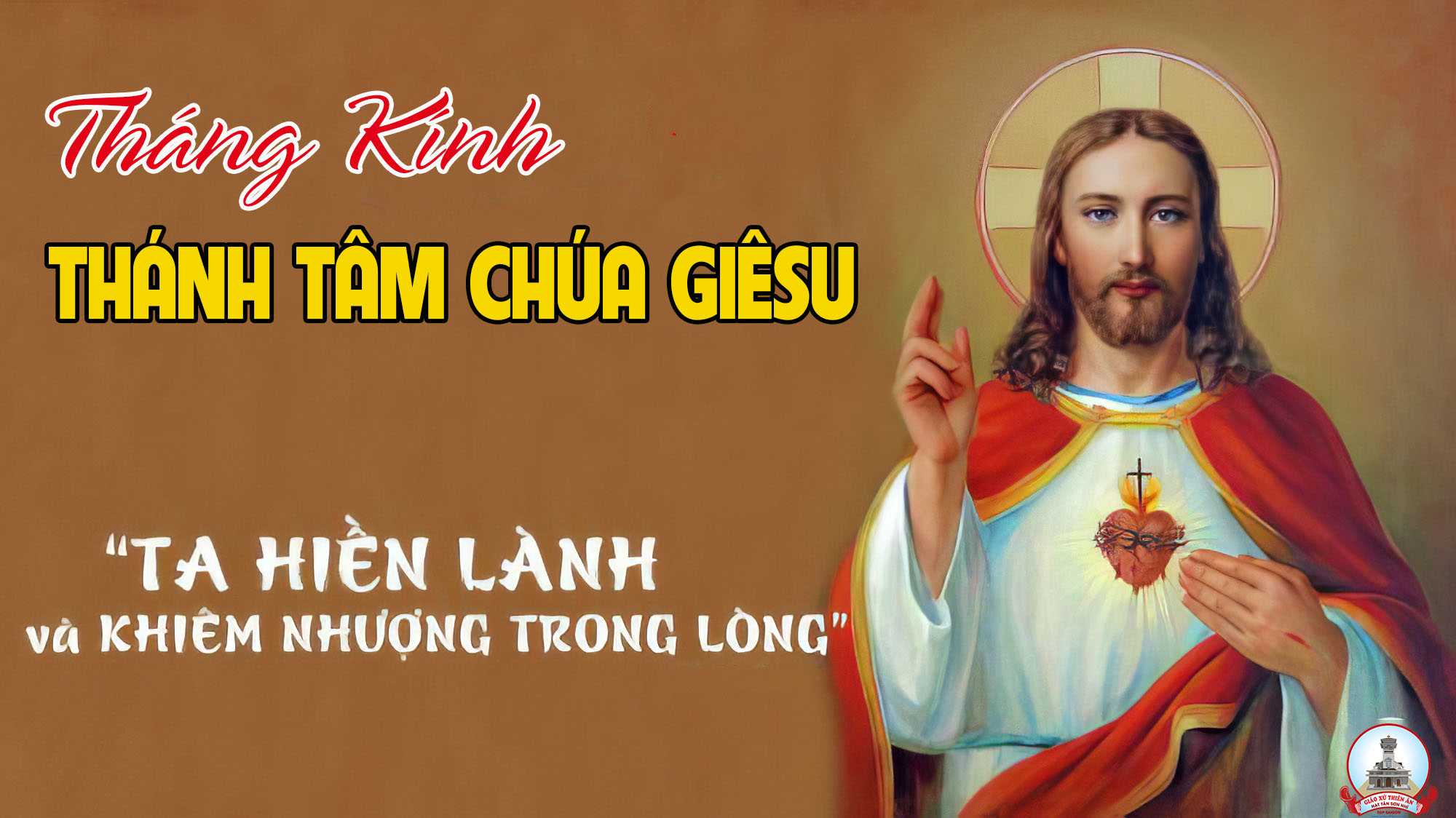 Ca Kết LễTHÁNH TÂM CHÚA GIÊSUHuyền Linh
Pk1: Thánh Tâm Chúa Giêsu, nguồn êm ái dịu dàng, xin hãy ban xuống lòng con tàn lửa say yêu một Chúa. Thánh Tâm Chúa Giêsu, tràn lan tình thương xót, xin thương giúp người đang sống trong tội biết tìm đến Thánh Tâm Cha.
Pk2: Thánh Tâm Chúa Giêsu, nguồn nhân ái vô ngần, xin hãy thương giúp đoàn con một lòng mê say một Chúa. Thánh Tâm Chúa Giêsu, tràn lan tình tha thứ, xin thương những người đã trót vô tình xúc phạm đến Thánh Tâm Cha.
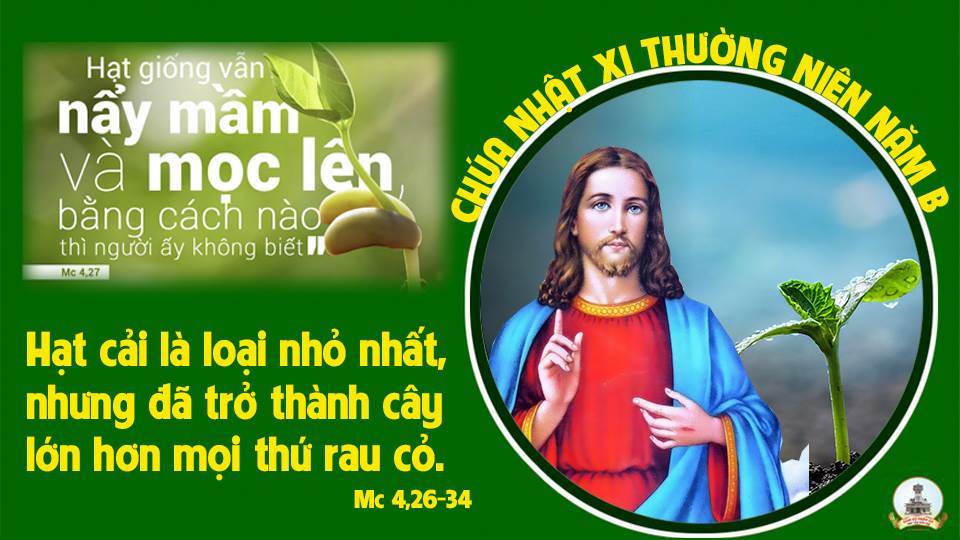